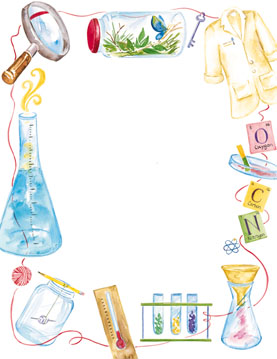 Jan. 23, 2018
Collect DOL Quiz
Sharpen Pencil
Sit in assigned seat
Complete Quiz on Own
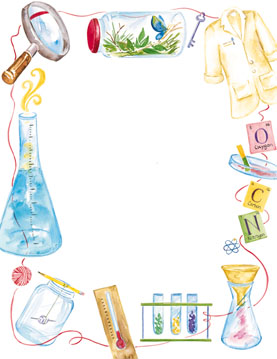 Agenda’s
7th Grade
1. DOL Quiz
2. Carbon Cycle Quiz
3. Complete Pages in Book
4. Exit Ticket
6th Grade
1. DOL Quiz
2. Plate Tectonics Web Quest
3. Exit Ticket
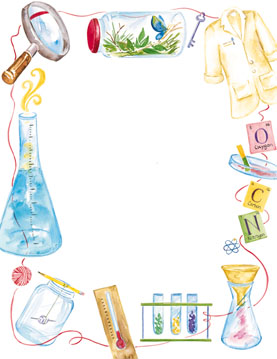 LO’s
7th Grade
We will identify the structures / functions of the carbon cycle.
6th Grade
We will investigate continental drift and plate tectonics through completion of a virtual lab.
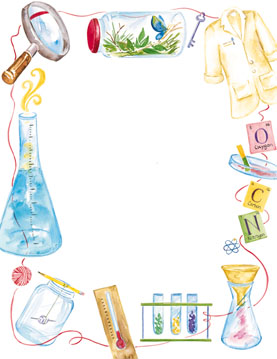 DOL’S
7th Grade
I will complete 5/5 questions over the water cycle.
6th Grade
I will complete 5/5 questions over continental drift / Pangea.
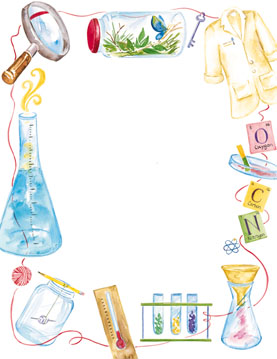 TEK’S
6th Grade
6.10 C identify the major tectonic plates, including Eurasian, African, Indo-Australian, Pacific, North American and South American
7th Grade
7. 5 B demonstrate and explain the cycling of matter within living systems such as in the decay of biomass in a compost bin
Name: _______________________________  Period: ______
7th Grade Water Cycle DOL Quiz
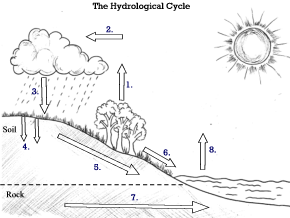 Match the correct term to the label in the diagram.
Word Bank:
 (some may be used more then once)
A: Evaporation
B: Condensation
C: Precipitation
D: Run Off
E: Ground Water
F: Percolation
Name: _______________________________  Period: ______
7th Grade Water Cycle DOL Quiz
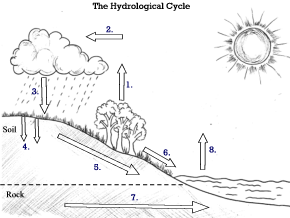 Match the correct term to the label in the diagram.
Word Bank:
 (some may be used more then once)
A: Evaporation
B: Condensation
C: Precipitation
D: Run Off
E: Ground Water
F: Percolation
The Carbon Cycle
Watch the video below to assist with notes over the carbon cycle.
Teacher will stop /discuss different items within the clip. Record your information in your Cycles in Ecosystems Matter book.

http://studyjams.scholastic.com/studyjams/jams/science/ecosystems/carbon-cycle.htm
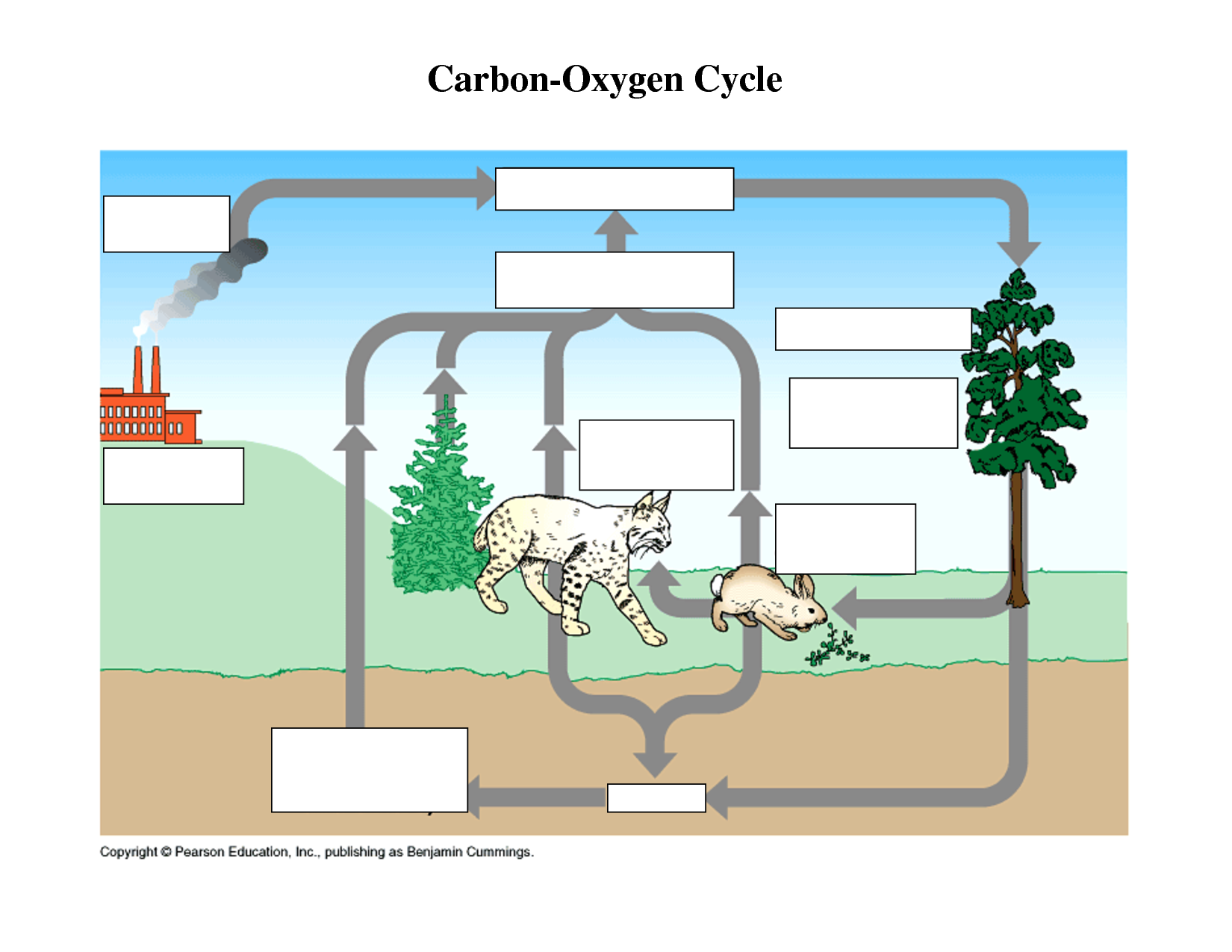 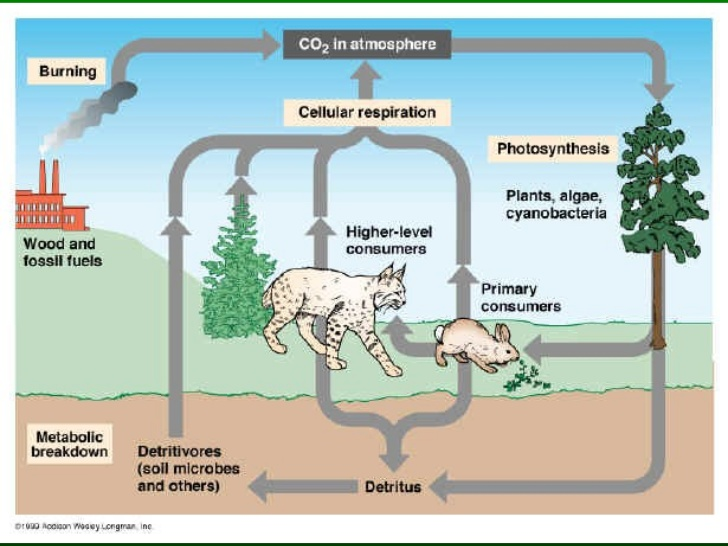 Plate Tectonics Web Quest
Collect Chrome Book (1 per table)
Collect Web Quest Sheet
Login to www.coachpease.com
Click on 4th 6 Weeks
Click on Plate Tectonics Web Quest link
Follow along with the web quest to complete the information on the sheet
The sheet will be turned in for a grade.